Mielipiteet ydinvoimasta
Huhtikuu 2024
Sakari Nurmela
10.4.2024
C451000968
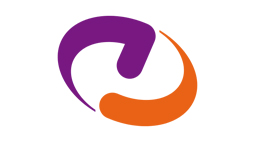 Sisällys
Mielipiteet ydinvoimasta 2024, tutkimus C451000968
2
1
Aineiston rakenne
Aineiston rakenne
Aineisto on painotettu vastaamaan 18 vuotta täyttänyttä väestöä (ikä, sukupuoli, kotipaikan kuntatyyppi ja alue).
Mielipiteet ydinvoimasta 2024, tutkimus C451000968
4
2
Tutkimustulokset
Yleissuhtautuminen ydinvoimaan energianlähteenä
Ydinvoiman hyväksyminen ilmastomuutoksen torjuntakeinona
Yleissuhtautuminen ydinvoimaan energianlähteenäTäysin myönteinen/pääpiirteissään myönteinen
Tulokset 2002-2024, kaikki vastaajat N=1008, %
* Puhelinhaastattelu
Mielipiteet ydinvoimasta 2024, tutkimus C451000968
6
Yleissuhtautuminen ydinvoimaan energianlähteenäTäysin myönteinen/pääpiirteissään myönteinen
Tulokset huhtikuu 2024 taustaryhmittäin, N=1008, %
Mielipiteet ydinvoimasta 2024, tutkimus C451000968
7
Yleissuhtautuminen ydinvoimaan energianlähteenäTäysin myönteinen/pääpiirteissään myönteinen, %
Tulokset 2002-2024, 18-24-vuotiaat N=100 (vuoteen 2017 asti 15-24 vuotiaat)
* Puhelinhaastattelu
Mielipiteet ydinvoimasta 2024 tutkimus C451000968
8
Yleissuhtautuminen ydinvoimaan energianlähteenäTäysin kielteinen/pääpiirteissään kielteinen
Tulokset 2002-2024, kaikki vastaajat N=1008, %
* Puhelinhaastattelu
Mielipiteet ydinvoimasta 2024, tutkimus C451000968
9
Yleissuhtautuminen ydinvoimaan energianlähteenäTäysin kielteinen/pääpiirteissään kielteinen
Tulokset huhtikuu 2024 taustaryhmittäin, N=1008, %
Mielipiteet ydinvoimasta 2024, tutkimus C451000968
10
Yleissuhtautuminen ydinvoimaan energianlähteenäTäysin kielteinen/pääpiirteissään kielteinen
Tulokset 2002-2024, Alle 18-24-vuotiaat N=100 (vuoteen 2017 asti 15-24 vuotiaat)
* Puhelinhaastattelu
Mielipiteet ydinvoimasta 2024, tutkimus C451000968
11
Ydinvoiman hyväksyminen ilmastomuutoksen torjuntakeinonaHyväksyy täysin/pääpiirteissään
Tulokset 2003-2024, kaikki vastaajat N=1008, %
* Puhelinhaastattelu
Mielipiteet ydinvoimasta 2024, tutkimus C451000968
12
Ydinvoiman hyväksyminen ilmastomuutoksen torjuntakeinonaHyväksyy täysin/pääpiirteissään
Tulokset huhtikuu 2024 taustaryhmittäin, N=1008, %
Mielipiteet ydinvoimasta 2024, tutkimus C451000968
13
Ydinvoiman hyväksyminen ilmastomuutoksen torjuntakeinonaEi hyväksy lainkaan/pääpiirteissään
Tulokset 2003-2024, kaikki vastaajat N=1008, %
* Puhelinhaastattelu
Mielipiteet ydinvoimasta 2024, tutkimus C451000968
14
Ydinvoiman hyväksyminen ilmastomuutoksen torjuntakeinonaEi hyväksy lainkaan/pääpiirteissään
Tulokset huhtikuu 2024 taustaryhmittäin, N=1002, %
Mielipiteet ydinvoimasta 2024, tutkimus C451000968
15
3
Liitteet
Tutkimuksen toteutus
Raporttien julkaisu
Kysymykset lomakkeella 
Tulosten tilastolliset luottamusvälit
Tutkimuksen toteutus
Tutkimuksen tilaaja:		Energiateollisuus ry.
Tutkimusmenetelmä:	Puhelinhaastattelu
Haastatteluajankohta:	27.3. – 7.4.2024
Haastattelujen määrä:	1008 kpl

RAPORTTIEN JULKAISU:
Verianin tekemän tutkimuksen raportti on sen toimeksiantajan omaisuutta. Copyright-oikeus on Verianin,ellei muuta ole sovittu.  
Kysymyslomakkeet ja konekieliseen muotoon tallennettu tutkimusaineisto ovat Verianin omaisuutta.
Verian myöntää luvan tutkimusaineiston julkaisemiseen.  Sillä on myös oikeus tarkistaa julkistettava aineisto tutkimustulosten osalta, jotta mahdollisilta tulosten virhearvioinneilta vältyttäisiin.
Mielipiteet ydinvoimasta 2024, tutkimus C451000968
17
Kysymykset lomakkeella
Kysymys 1.
"Millainen on yleissuhtautumisenne ydinvoimaan energianlähteenä Suomen oloissa?"
1  Täysin myönteinen			2  Pääpiirteissään myönteinen		3  Toisaalta myönteinen, toisaalta kielteinen	4  Pääpiirteissään kielteinen		5  Täysin kielteinen			
Kysymys 2.
"Hyväksyttekö ydinvoiman ilmastomuutoksen torjuntakeinona?"
1  Hyväksyn täysin			2  Hyväksyn pääpiirteissään		3  Toisaalta hyväksyn, toisaalta en		4  En pääpiirteissään hyväksy		5  En hyväksy lainkaan
Mielipiteet ydinvoimasta 2024, tutkimus C451000968
18
Tulosten tilastolliset luottamusvälit
Kaikkien otantatutkimusten tuloksiin sisältyy tietty epävarmuus mahdollisten satunnaisvirheiden takia.  Otantatutkimustulosten epävarmuustekijää hallitaan laskemalla mahdollisten virheiden esiintymistodennäköisyyden pohjalta ns. luotta-musvälejä erisuuruisille otoksille tai niiden osille.  Tietylle tutkimustulokselle laskettu luottamusväli osoittaa ne raja-arvot, joiden väliin oikea, koko perus-joukkoa koskeva tulos jää tietyllä varmuudella. 
Tutkimusta varten tulosten luottamusvälit on laskettu prosenttilukujakautumalle. Oheisessa taulukossa on esitetty luottamusvälien suuruudet prosenttilukuina eri suuruisille ryhmille. Tässä tapauksessa luottamusvälin laajuus on sovittu 95 % tasolle.  Tämä tarkoittaa sitä,  että jos tutkimusta toistettaisiin, niin ainoastaan viidessä tapauksessa sadasta osuisi otannan näyttämä tulos sattuman johdosta luottamusvälin ulkopuolelle.  Tilastollisen luotettavuuden kriteeri on siis varsin ankara, käytännössä tulosten hajonta on huomattavasti kapeampi. 
Luottamusvälit ovat kapeampia prosenttijakautuman päissä, koska satunnaiset  heitot todennäköisesti ovat pienempiä kuin jakautuman keskikohdalla.  Esim. 500 haastattelun suuruisesta ryhmästä saatu tulos 50 % on 95 %:n varmuustasolla arvioiden 45,5 %:n ja 54,5 %:n välissä ja voi osua näiden rajojen ulkopuolelle vain viidessä tapauksessa sadasta.
Mielipiteet ydinvoimasta 2024, tutkimus C451000968
19
Tulosten tilastolliset luottamusvälit
Samaa luottamusvälitaulukkoa voi käyttää myös kääntäen valittaessa tietyn varmuuden takaavan otoksen kokoa.  Jos halutaan esim. luottamusväli + 5 % pienemmäksi, on  valittava sellainen otoskoko, että sen puitteissa tarkasteltavan ryhmän suuruudeksi tulee noin 500.

Kun tehtävänä on verrata toisiinsa kahden otoksen tai ryhmän tulosta, on luottamusväliä arvioitaessa muistettava, että molemmilla tuloksilla on epävarmuusalueensa.  Yhdistetyn luottamusvälin leveys on likimäärin yhtä suuri kuin pienemmän otoksen luottamusväli kaksinkertaisena.  Verrattaessa toisiinsa 500 tai 1000 henkilön otoksen luottamusväli olisi 50 %:n tulokselle + 9 %.
Mielipiteet ydinvoimasta 2024, tutkimus C451000968
20